ニ
ュ
ー
ス
小
郡
警
察
署
小郡警察署、音声ガイダンス始めました
小郡警察署では、令和５年１２月１日から警察署に掛かってきた電話に対して音声ガイダンスでの対応を始めました。
　なお、小郡警察署の各交番（三国、駅前、大刀洗）及び各駐在所（干潟、松崎、味坂）の加入電話にあっては既に廃止となっておりますので、御用の際は小郡警察署まで連絡をお願いします。
　また、緊急の事件・事故はまず１１０番通報をお願いします。
　音声ガイダンスの流れにあっては、下記のとおりですので参考にされて下さい。
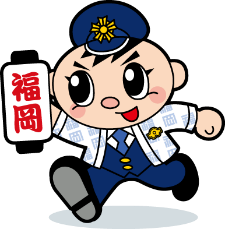 音声ガイダンスの流れ
１　小郡警察署に電話を掛けると「こちらは小郡警察署です」などと音声ガイダンスが
　流れだす。
２　希望の番号を選択するように促される。
３　選択肢は０から８まで設定されているので、用件に応じて選択する。
　（例）落とし物などは２、運転免許、交通事故などは３
４　３（交通関係）を選択した際は、再度１から３を選択するように促されるので用件　
　に応じて選択する。
５　しばらくすると係員に電話が繋がるので用件を話す。
管内の犯罪・交通事故の発生状況（令和５年１１月末現在）
●刑法犯発生状況 
                　　  273件 (+46件）
●交通事故（人身事故）発生状況
　   ・発生件数  　224件 (+34件）
　   ・死者数           2名 (+1名）
　   ・負傷者数    283名 (+44名）
※（　）は、前年同月比を示す。
小郡警察署   　℡　０９４２－７３－０１１０
☆　小郡警察署ホームページに各種情報を掲載中！　　『　小郡警察署　』　で検索を！　☆